Подготовлено директором музыкального отдела ВРСМ Клейнос А.Б., 2018 г.
Общее пение в утреннем субботнем богослужении:главное музыкальное служение  общины
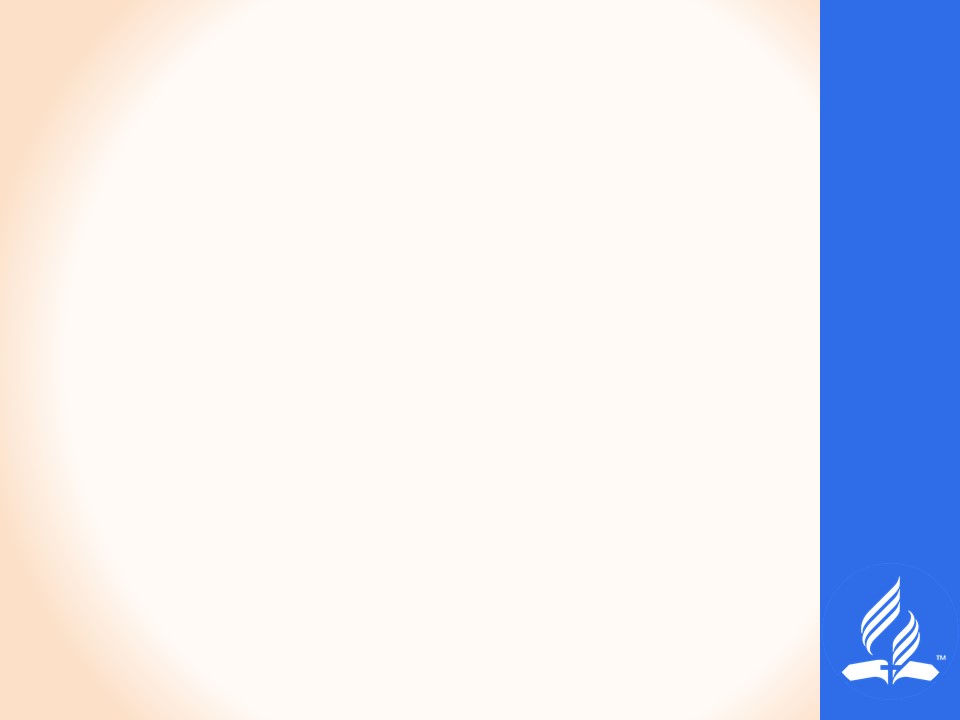 «исполняйтесь Духом, назидая самих себя псалмами и славословиями и песнопениями духовными, поя и воспевая в сердцах ваших Господу, благодаря всегда за все Бога и Отца, во имя Господа нашего Иисуса Христа» (Ефес.5:18-20 )
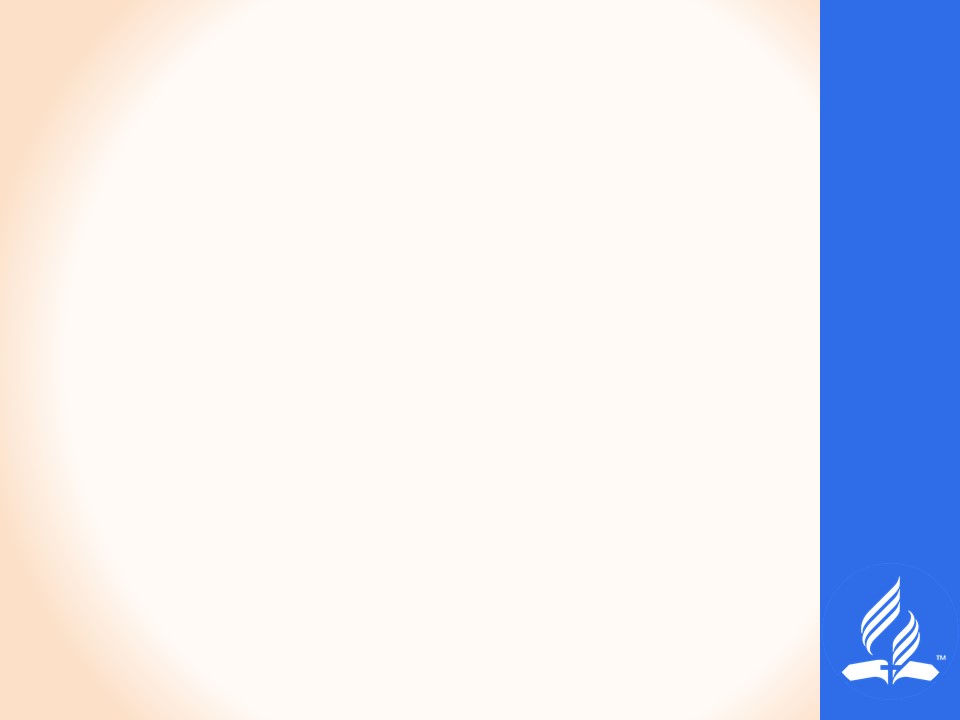 Что мы поём:
Гимны из официальных сборников, изданных ЕАД: «Источник хвалы», «Гимны надежды», «Псалмы Сиона»,  «Отражение», «Родник хвалы», гимны конгрессов ЕАД.

2. Гимны должны подходить по тематике и стилю богослужения, нести библейскую весть о спасении, основываться на доктринах цервки АСД, быть удобны для исполнения .
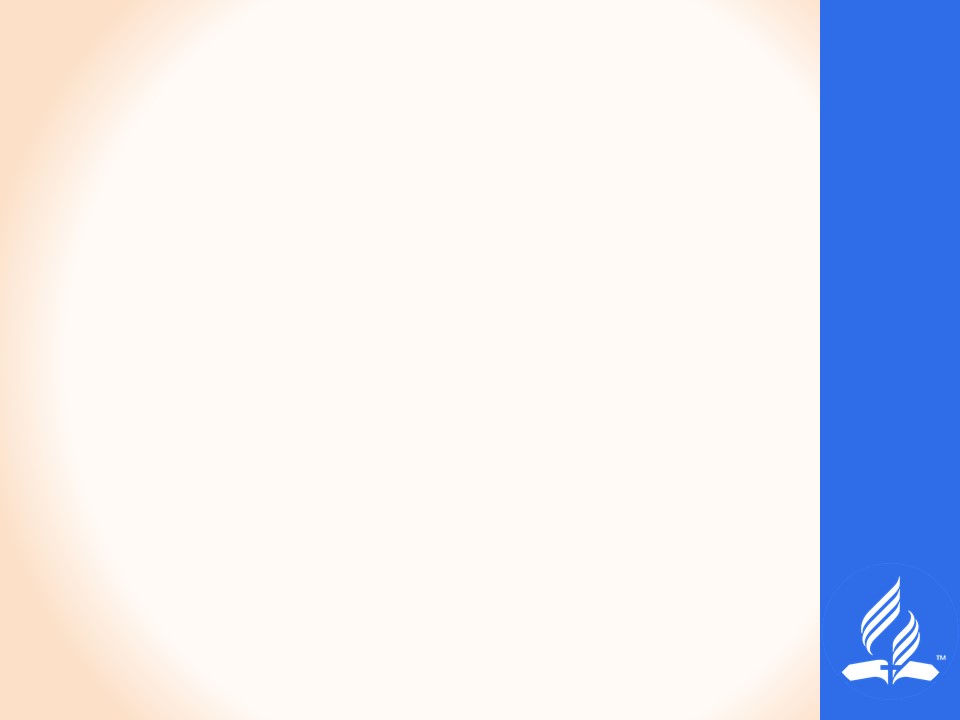 Что мы поём по ходу служения:

Вначале  богослужения: 2 гимна, радостные, мажорные. Первый гимн: прославление Бога Творца, Иисуса Христа, без просьб. Второй гимн-весть: о субботе, о Библии, молитва о Духе Святом. 
После субботней школы – по теме урока. Гимн вначале второй части: прославление Бога, близкого к нам, Спасителя, радостный. Перед молитвой – о молитве. 
После проповеди: отклик, посвящение на служение, по теме проповеди.
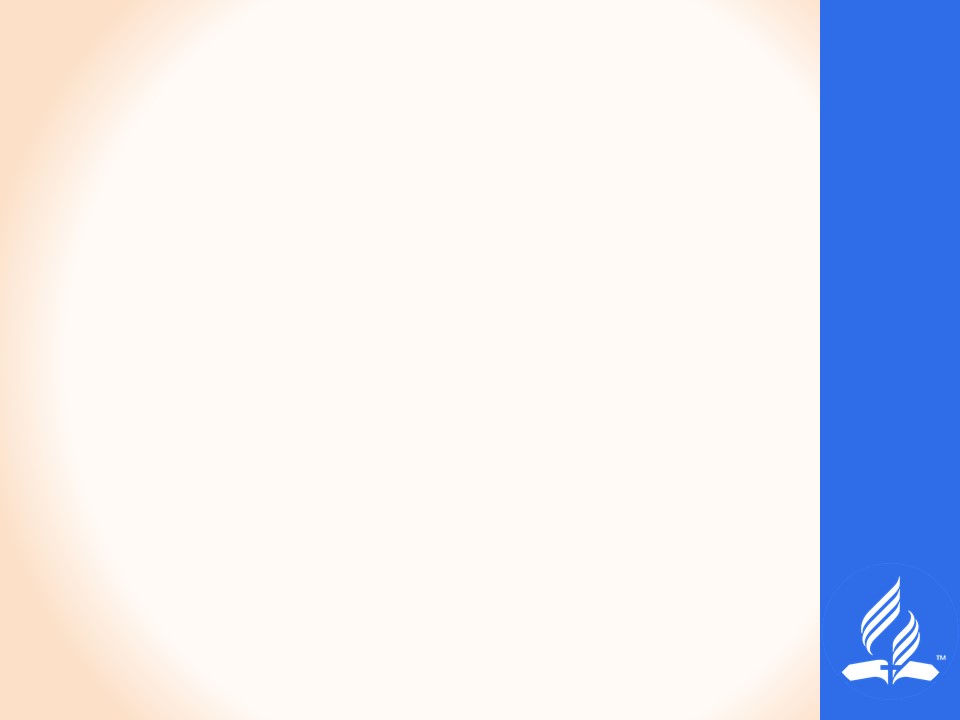 Что мы поём по ходу служения:
Минорные гимны могут звучать в богослужении, если они подходят по теме урока или проповеди. Им есть место в служении Вечери Господней, когда идёт речь о покаянии и страданиях Христа.

Наряду с известными общине гимнами нужно расширять репертуар, учить новые, чтобы все могли сказать: «Воспою новую песнь Господу!».
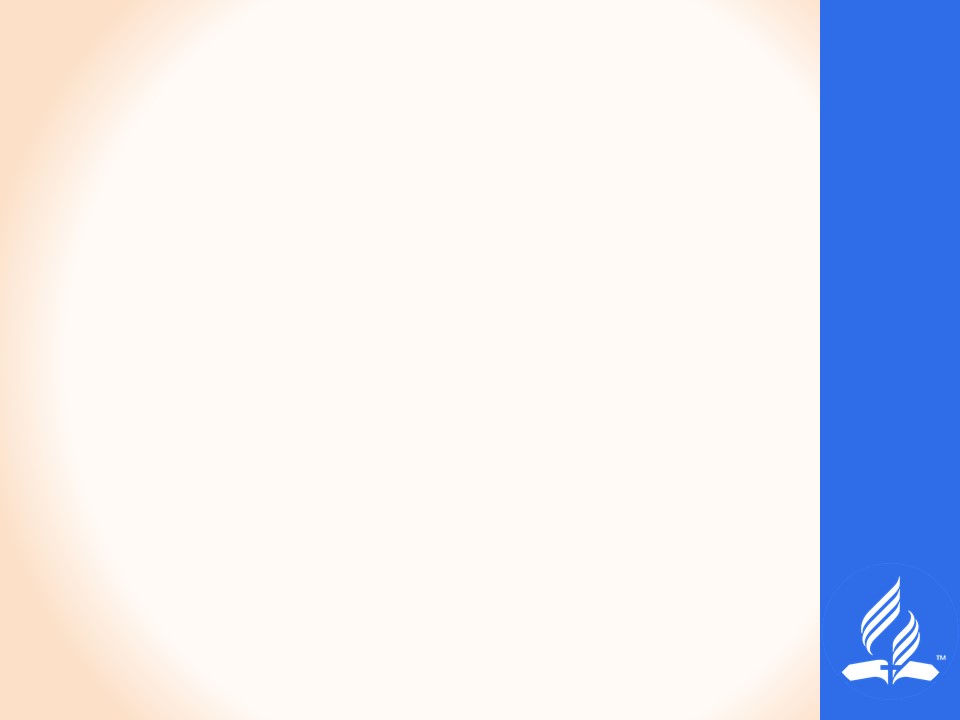 Живое поклонение и караоке:
Гимны-караоке других конфессий не приемлемы для общего пения на богослужении церкви АСД
Когда в общине есть аккомпанирующий музыкант, рекомендуем живое исполнение. Поддерживайте живое поклонение и развитие ваших даров.
Караоке адвентистских гимнов советуем использовать в общинах, где нет играющих музыкантов, и на богослужениях-онлайн.
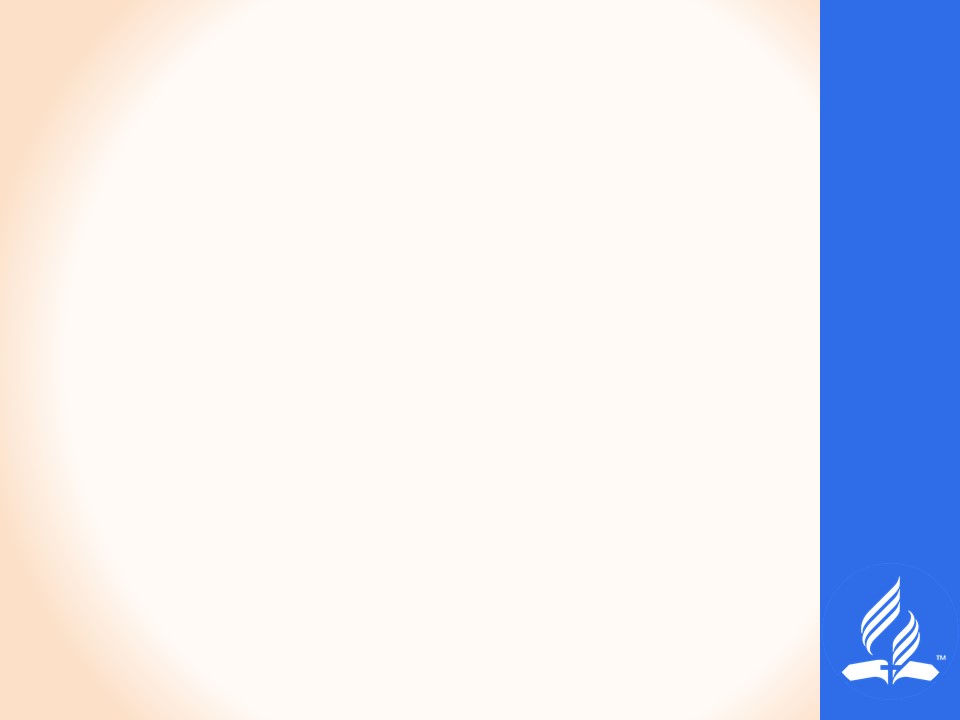 Как мы поём:
Ведущий певец или вокальная группа может вести пение в микрофон
Воодушевлённо
Под живой аккомпанемент, можно в исполнении нескольких инструментов. Возможно использование фонограмм к гимнам молодёжного стиля (н-р, из сборника «Отражение»)
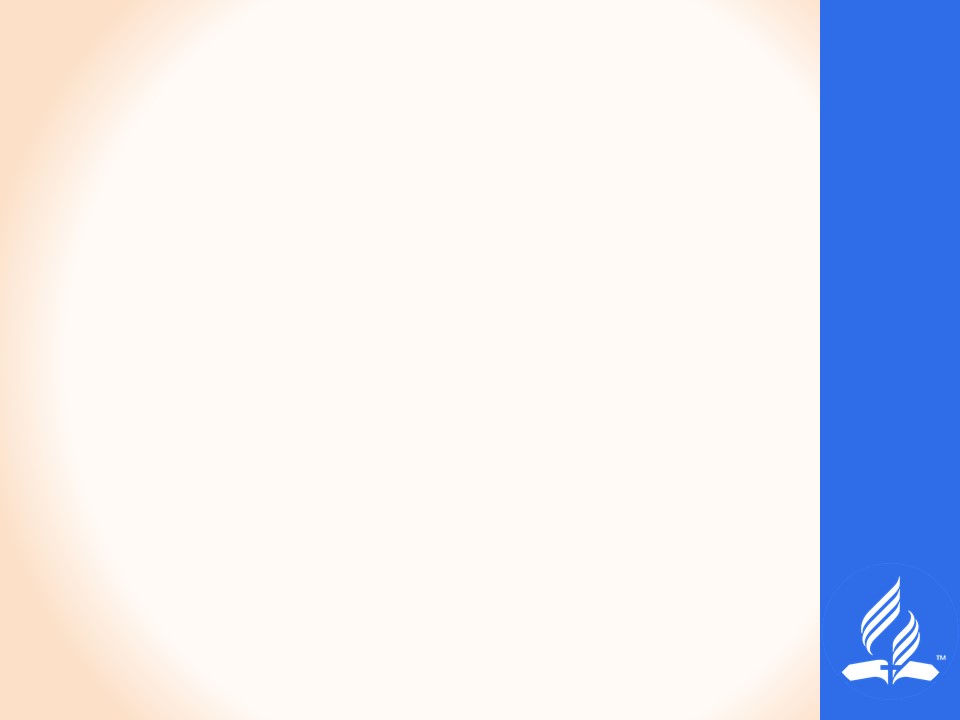 Планирование общего пения:
1. Идеальным является планирование музыкального служения вначале квартала на весь квартал. 
2. Иногда идёт привыкание к определённым гимнам, они становятся «запетыми», не интересными для исполнения в конкретной общине. Чтобы этого не случилось или чтобы исправить ситуацию, старайтесь ставить каждый гимн не более двух раз за квартал.
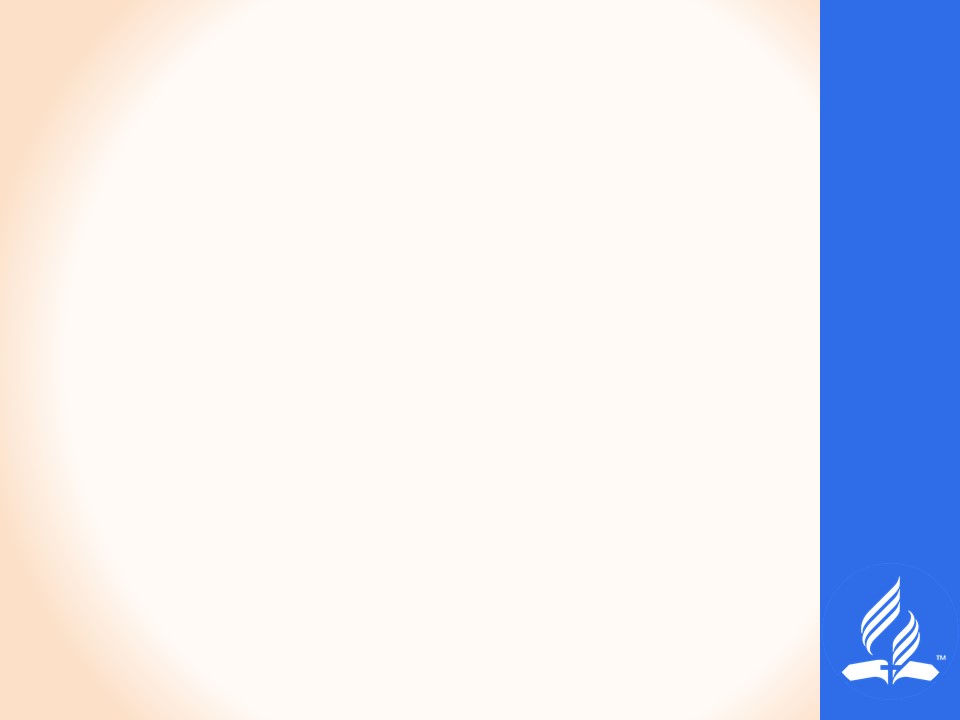 Презентации:
Пишите текст крупными буквами на фоне без картинок. Уместные эмблемы и символы допустимы.
Текст лучше помещать вверху слайда.
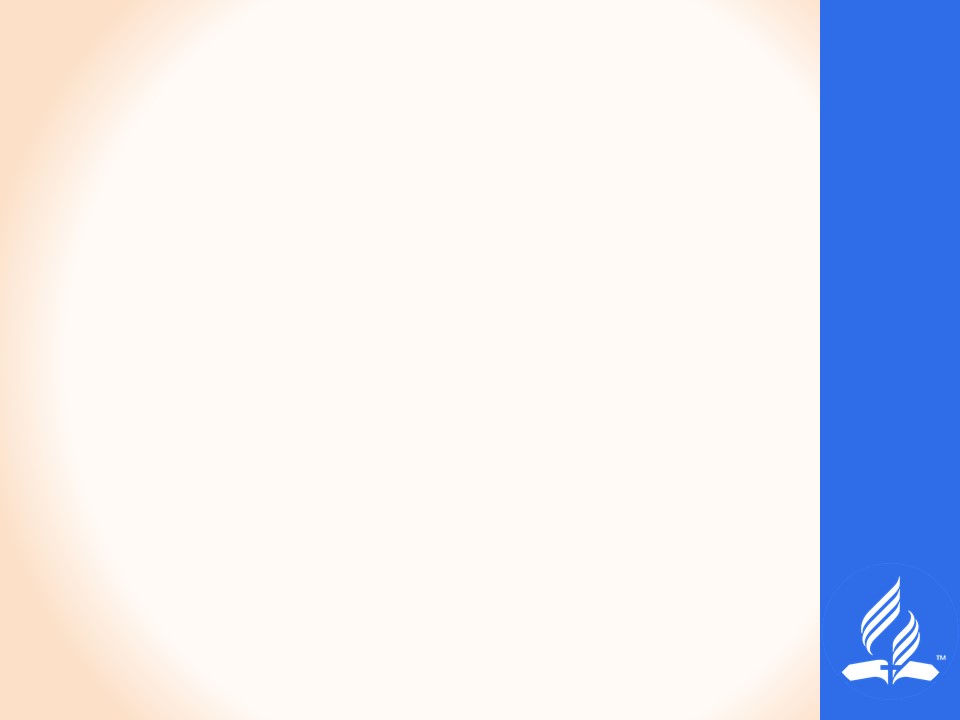 Живая церковь – поющая церковь!
Живая церковь – служащая и любящая!
Пусть всё это будет в наших общинах!